SOFTWARE QUALITY ENGINEERING
LECTURE # 19SOFTWARE CONFIGURATIONMANAGEMENT-I
7/1/2025
1
“There is nothing permanent except CHANGE”Quote by Heraclitus (500 B.C)”
7/1/2025
2
Topics to Cover
Configuration
Software Configuration Management
Software Support VS SCM
Baselines
Software Configuration Items
SCM Process
SCM Tasks
7/1/2025
3
Configuration
Each software project generates a large number of different artifacts e.g. SRS, plans, code modules, models, test cases,client documents, manuals.
There are dependencies between all of these artifacts. For example, a code module may depend on a design elementsuch as a class diagram or state chart and a design element may depend on combinations of requirements.
The sum of all these artifacts, their current state and the dependencies between them is called the Configuration
7/1/2025
4
Software Configuration Management
Software Configuration Management is the process of controlling the evolution of software systems
Change is inevitable when computer software is built, and change increases the level of confusion among software engineers if not handled properly.
Software Configuration Management is the art of identifying, organizing and controlling modifications to the software being built by a programming team. It maximizes productivity by minimizing mistakes (By Wayne Babich)
Software Configuration Management is an umbrella activity that is applied throughout the software process
Software Configuration Management included in Level ___ of CMMI
7/1/2025
5
What is CM Not?
Not just version control
Not just change control
Not just reporting
Not just Audits
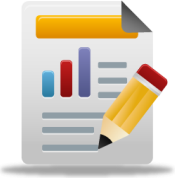 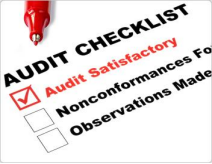 7/1/2025
6
SCM Planning
Software configuration management planning starts during the early phases of a project.
The outcome of the SCM planning phase is the Software Configuration Management Plan (SCMP) which might be extended or revised during the rest of the project.
The SCMP can either follow a public standard like the IEEE 828, or an internal (e.g. company specific) standard.
7/1/2025
7
CM Plan
1 . Introduction	Describes purpose, scope of application, key terms 	etc.2. Management (WHO?)	Identifies the responsibilities and authorities for 	accomplishing the planned configuration 	management 	activities.3. Activities (WHAT?)	Identifies the activities to be performed in 	applying to the project.
7/1/2025
8
CM Plan
4. Schedule (WHEN?)	Establishes the sequence and coordination of 	the SCM activities with project mile stones.5. Resources (HOW?)	Identifies tools and techniques required for the	implementation of the SCMP
7/1/2025
9
Why CM?
The problem
 Multiple people have to work on software that is     changing
 More than one version of the software has to be     supported:
Released systems
Custom configured systems (different functionality)
System(s) under development
7/1/2025
10
QUIZ-2						10
Define Configuration. What is meant by software Configuration Management?


Define and briefly explain various Quality Assurance Schemes.
7/1/2025
11
Software Configuration Items
The output of the software process is information that may be divided into 3 broad categories:

Computer Programs (Source code or Executable Code)
Documents (SRS, Design Document, Test Plans, Test cases etc)
Data (Internal or External)


The items that comprises all information produced as a part of software process are collectively called a software configuration items.
7/1/2025
12
Typical Configuration Items
Some of the examples of configuration Items are:

Requirements
Specifications
Design Documents
Source Code
Test Plan
Test Suite
User Manual
Use cases
7/1/2025
13
SCM Activities
Configuration item identification
modeling of the system as a set of evolving components
Promotion management
is the creation of versions for other developers
Release management
is the creation of versions for the clients and users
Branch management 
is the management of concurrent development
Variant management 
is the management of versions intended to coexist
Change management 
is the handling, approval and tracking of change requests
7/1/2025
14
SCM Activities
Change can occur at any time, SCM activities are developed to:



Identify Change


Control Change
Identify change in cases where Process change, Technology change, Inclusion of GUI in software, Platform compatibility
Control Change:: change thesoftware to the extent it is essential
7/1/2025
15
SCM Activities
Ensure that change is being properly implemented




Report Changes
Implement the change in a proper manner
Inform the changes to all stakeholders
7/1/2025
16
Software Configuration Management
Who does it?
Every one involved in the software engineering process is involved with SCM to some extent
A change control board is the governing body for modifications after implementation
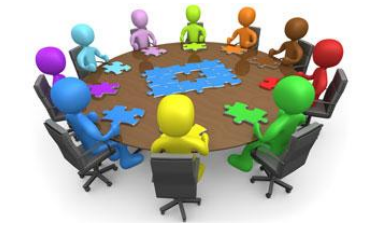 7/1/2025
17
Sources of Change
“No matter where you are in the system life cycle the system will change and the desire to change it will persist throughout the lifecycle”
Sources of change
New business or market conditions dictate changes in product requirements
New customer needs demand modification of data produced by information systems, functionally delivered by products or services delivered by a computer based system
Business growth / downsizing causes changes in project priorities or software engineering team structure.
Budgetary or scheduling constraints cause a redefinition of the system
7/1/2025
18
Software Support VS Software Configuration Management
Support is a set of software engineering activities that occur after software has been delivered to the customer and put into operation
SCM is a set of tracking and control activities that begin when a software engineering project begins and terminate only when the software is taken out of operation
Training
Installation of Software
Problems with Installations or side effects Any clarification of user doubts about software
7/1/2025
19
Baseline
IEEE Std. No. 610.12-1990 defines baselines as,
“ A specification or product that has been formally reviewed and agreed upon, that thereafter serves as the basis for further development, and that can be changed only through formal change control procedures.”
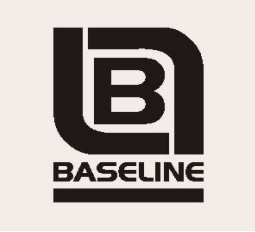 7/1/2025
20
Baselines
A baseline can be defined as a milestone in the development of the software that is marked by the delivery of one or more software configuration items after formal technical review.
For example, the elements of design specification have been documented and reviewed. Errors are found and corrected. Once all parts of the specification have been reviewed, corrected and then approved, the design specification becomes a baseline. Further changes to the program architecture (documented in design specification) can be made only after each has been evaluated and approved.
7/1/2025
21
Common Baselines
7/1/2025
22
Baselines
The progression of events that lead to abaseline is illustrated in fig 1.
Software engineering tasks produce one ormore SCIs
After SCIs are reviewed and approved, theyare placed in a project database(Also calleda project library or software repository)
When a member of software engineeringteam wants to make modification to a baselined SCI, it is copied from project database into engineer’s private workspace.
However this extracted SCI can be modifiedonly if SCM Controls are followed.
The arrows in fig. 1 illustrates the modification path for a baselined SCI.
7/1/2025
23
SCM Role
Configuration Manager
Responsible for identifying configuration items. The configuration manager can also be responsible for defining the procedures for creating promotions and releases
Change control board member
Responsible for approving or rejecting change requests
Developer
Creates promotions triggered by change requests or the normal activities of development. The developer checks in changes and resolves conflicts
Auditor
Responsible for the selection and evaluation of promotions for release and for ensuring the consistency and completeness of this release
7/1/2025
24
SCM Tasks
The SCM tasks are broadly defined into 5 categories:
Identifications of objects
Version Control
Change Control
Configuration Auditing
Status Reporting
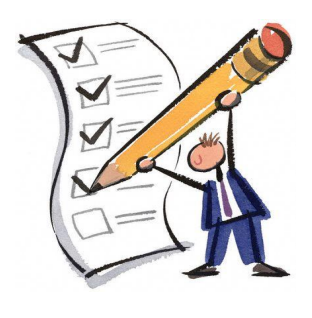 7/1/2025
25
Identifications of objects
To control and manage SCI each must be named and organized using OO approach
Two types of objects can be identified:
Basic object: “unit of text” created during analysis, design, coding, or testing. For example a basic object can be a section of requirement specification document or test cases from Test suites that are used to exercise the code
Aggregated objects: a collection of basic objects and other aggregate objects, In fig 2 Design specification is an aggregate object
7/1/2025
26
Identifications of objects
Features of objects: Name Description Resources Realization
Configuration object identification must also consider the relationships that exists between named objects: part-of: a hierarchical relationship interrelated: a cross-structural relationship
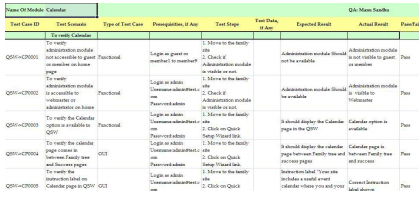 7/1/2025
27
Identifications of objects
part-of: a hierarchical relationship
data model <part of> design specification;
A curved arrow indicates a compositional relation, that is data model and component N are part of the object Design Specification
interrelated: a cross-structural relationship
A double headed arrow indicates an interrelationship, that is Test Specification and Source code are interrelated
 The interrelationships between configuration objects can be represented with a module interconnection language (MIL)
7/1/2025
28
Identifications of objects
Fig. 2 Configuration Objects
7/1/2025
29
Module Interconnection Language
A MIL describes the interdependencies among configuration objects
Module descriptions are the actual code of a MIL and are used when assembling or integrating a software system
 The syntax primitives of an MIL describe the flow of resources among modules. A resource is any entity that can be named in a programming language (e.g. variables, constants, procedures, type definitions, etc.) and that can be made available for reference by another module within a given software system.
 There are four basic syntax primitives in MILs, provide, require, has-access-to and consists-of.
7/1/2025
30
Module Interconnection Language
module ABC	provides a,b,c	requires x,y	consist-of function XA, module YBC	function XA		must-provide a		requires x		has-access-to module Z		real x, integer a	end XAmodule YBC	must-provide b,c	requires a,y	real y, integer a,b,cend YBCend ABC
7/1/2025
31
Evolution Graph
The identification scheme for software objects must recognize that objects evolve throughout the software process. Before an object is baselined it may change many times and even a baseline is established, changes may be quite frequent. It is possible to create an evolution graph for any object. The evolution graph describes the change history of an object as shown in fig. 3
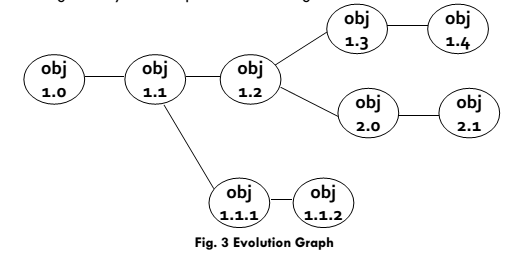 7/1/2025
32